История зарубежных стран  XX век сквозь призму литературы и кино
МБОУ СОШ с. Горячие Ключи
учитель Краснова И.Г.
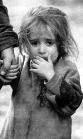 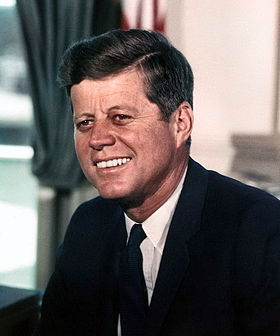 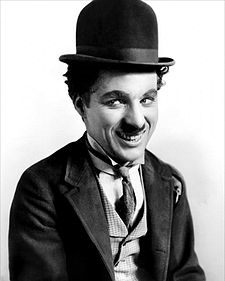 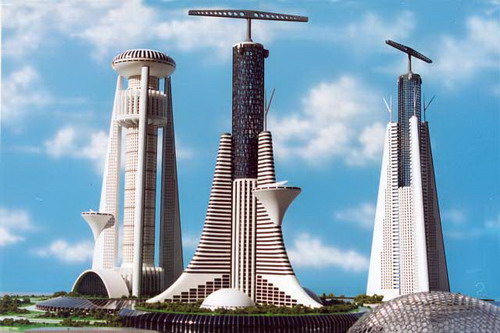 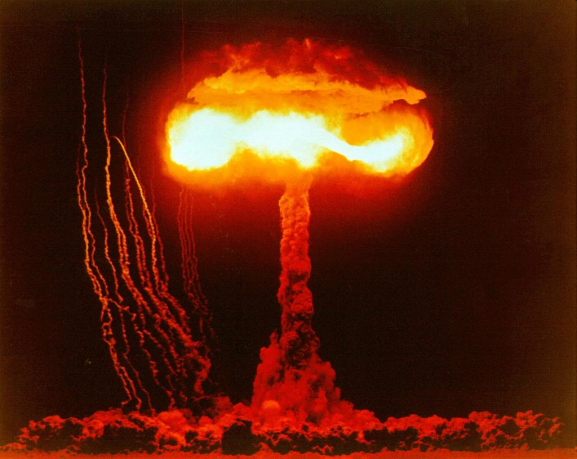 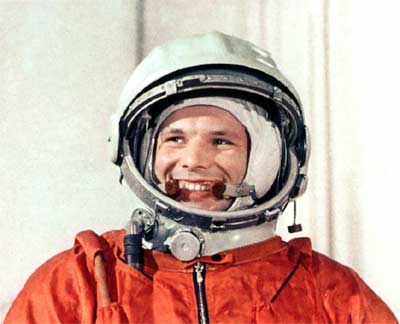 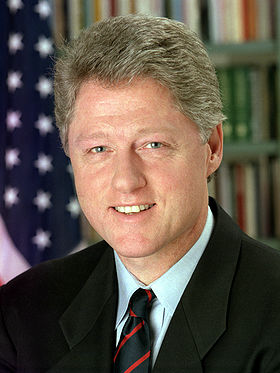 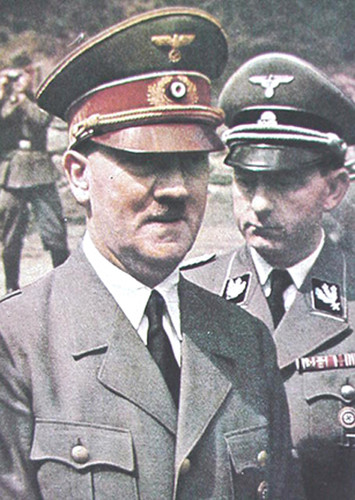 XX век
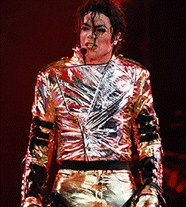 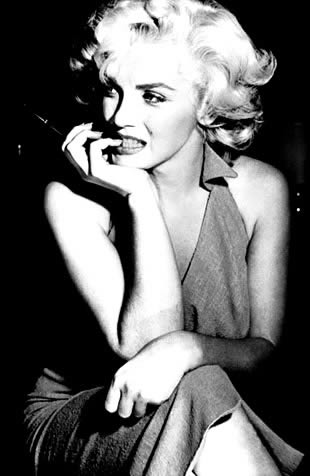 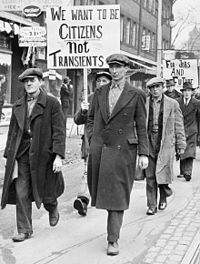 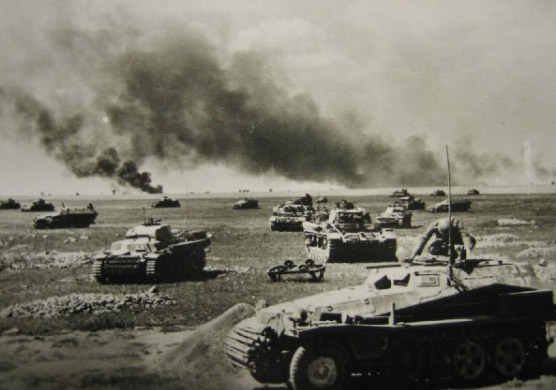 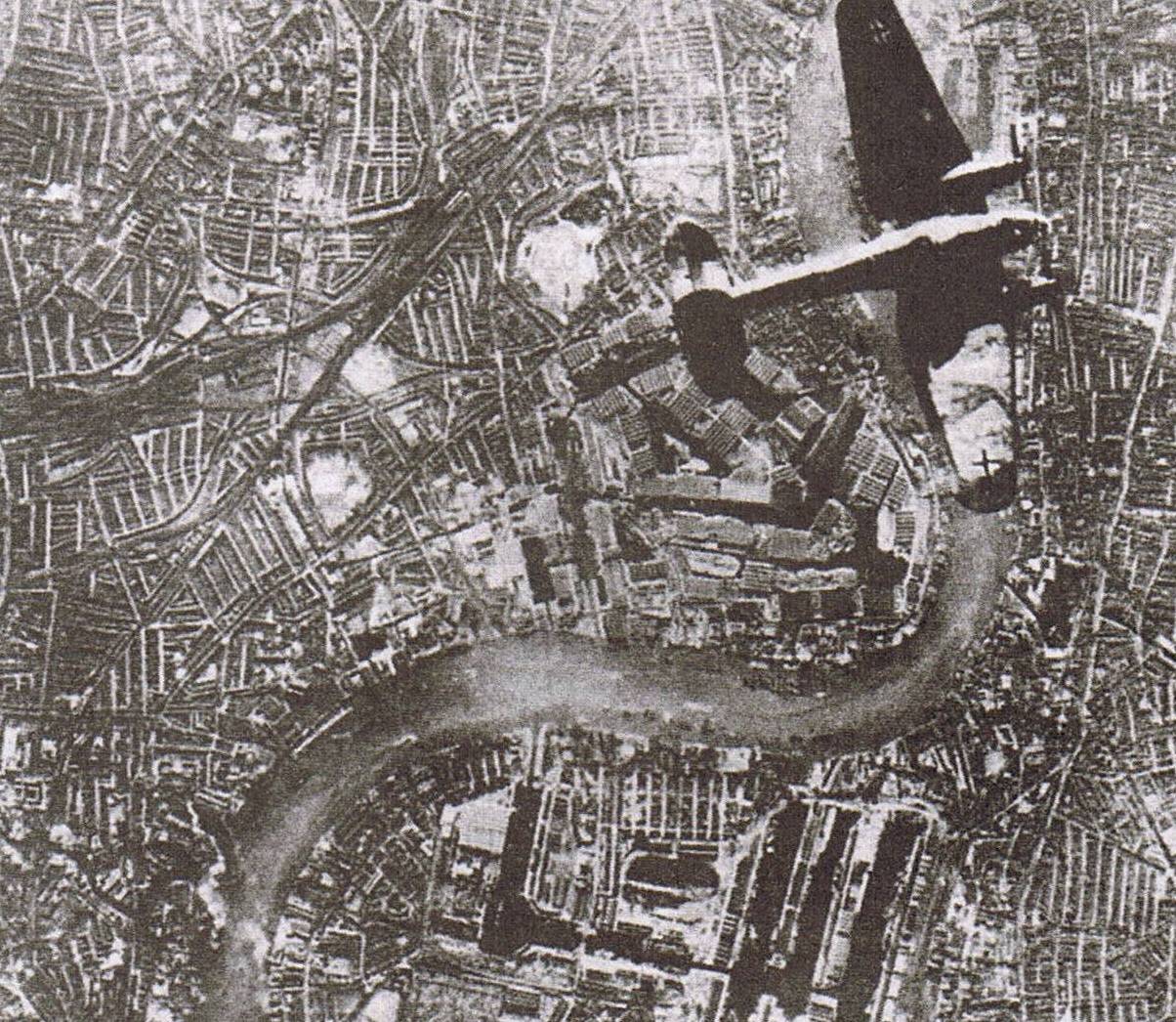 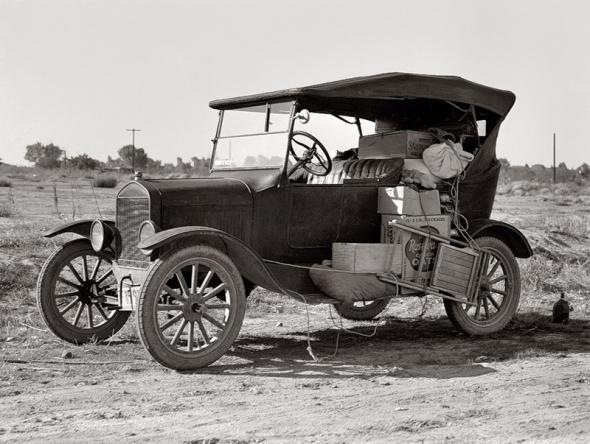 История XX века  для меня – это…
Моё настроение!
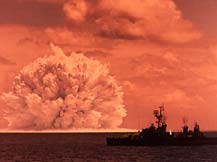 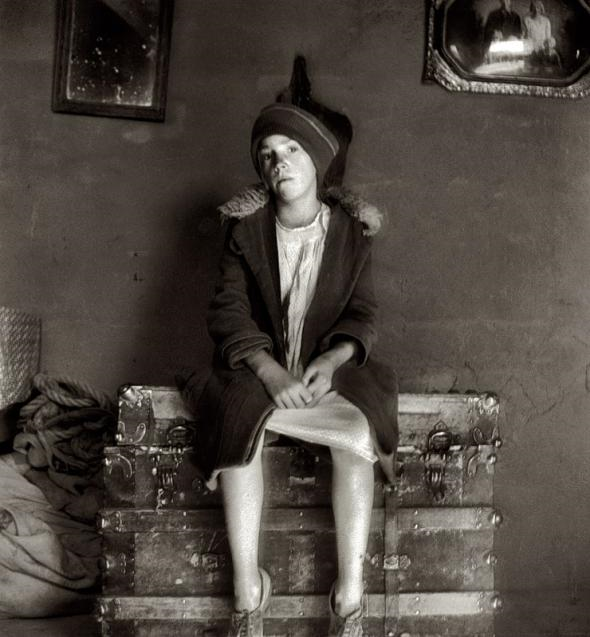 2.
1.
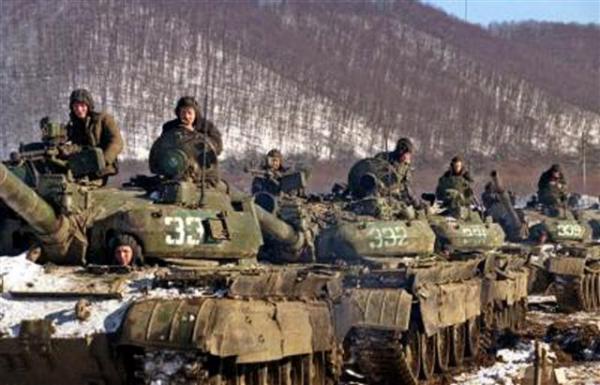 3.
Домашнеезадание:§ 1, рабочая тетрадьс. 4 № 1, 2.
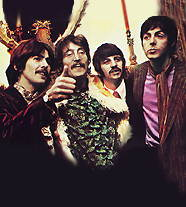 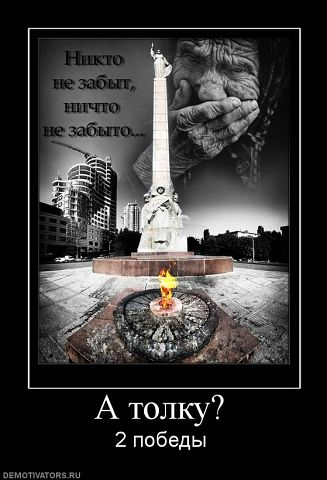 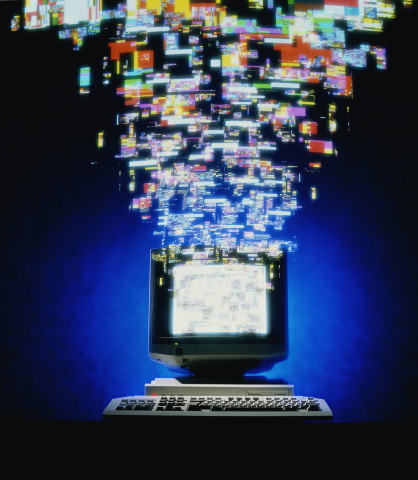 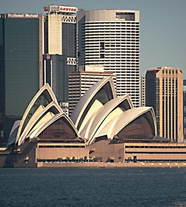 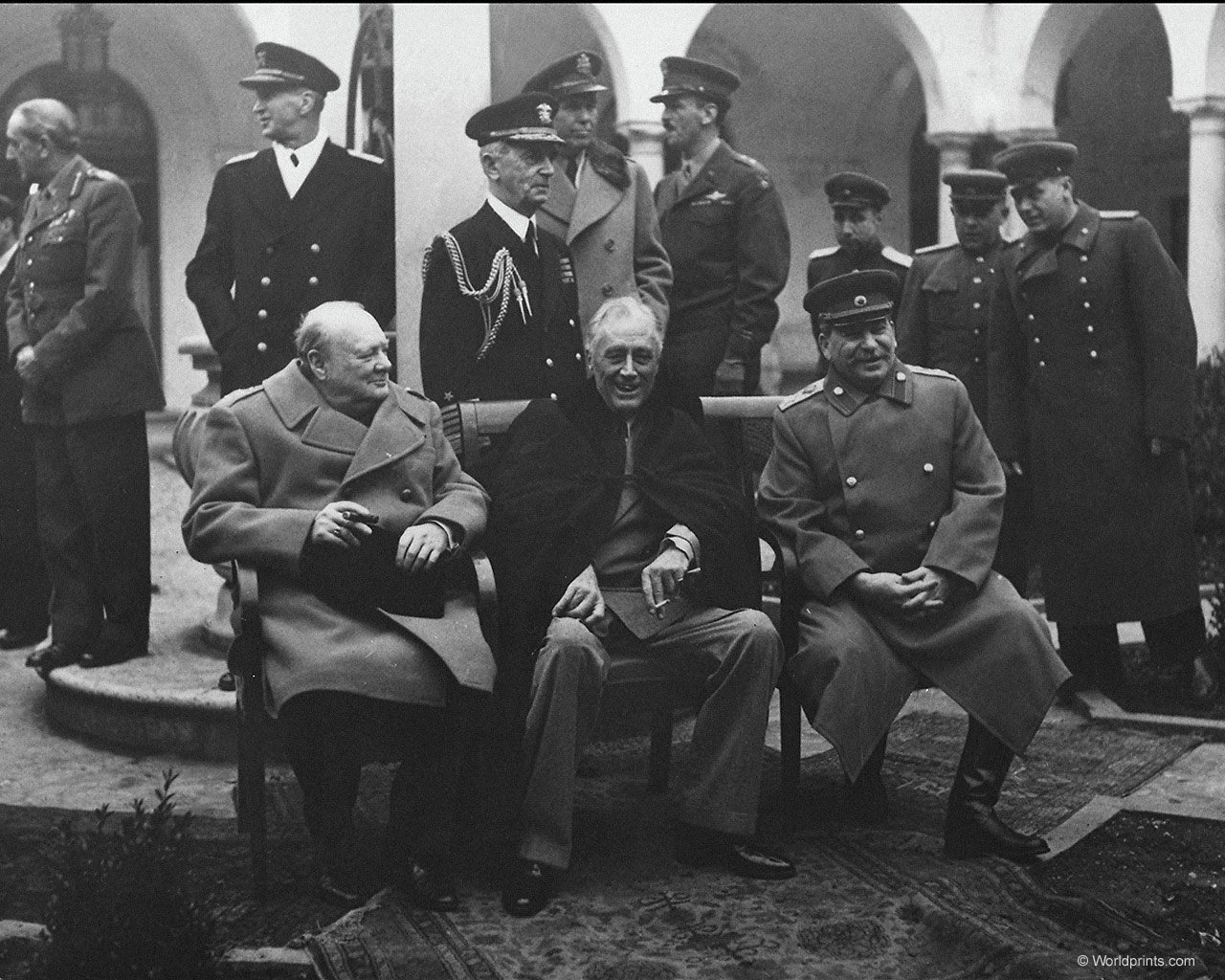